“EL AMOR DE DIOS TIENE MUCHAS POSIBILIDADES”
Más cerca de Dios
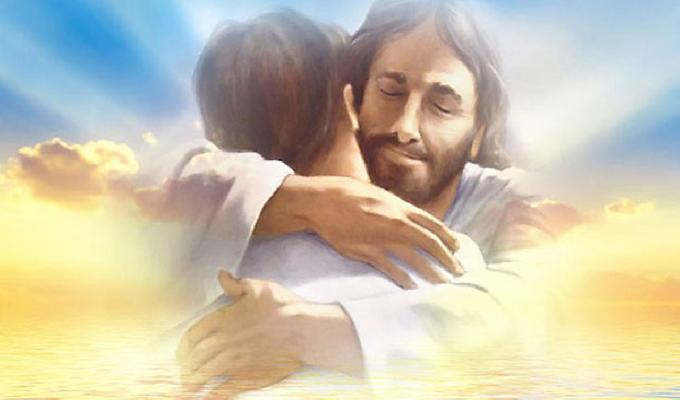 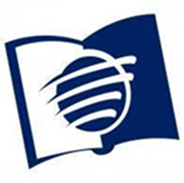 ESCUELA SABÁTICA
IGLESIA ADVENTISTA DEL 7° DÍA
SERVICIO DE CANTO
# 58 “Grande es el amor divino”,  # 59 “Mirad qué amor”,  # 125 “Infinito amor de Cristo”.
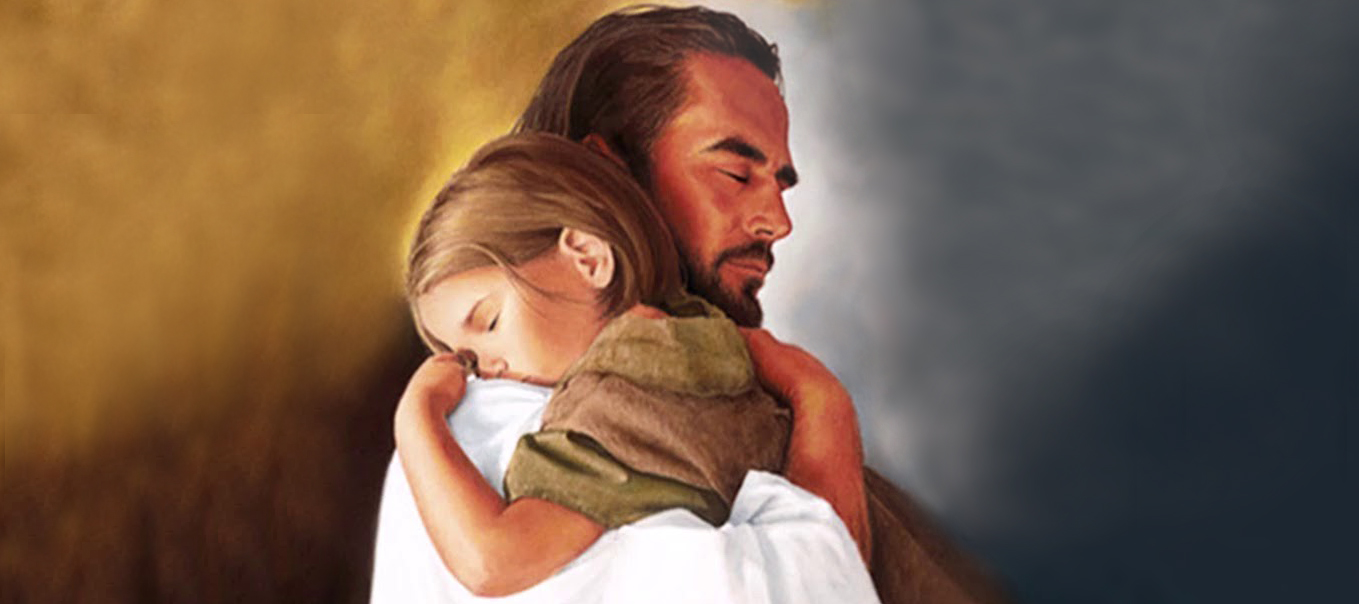 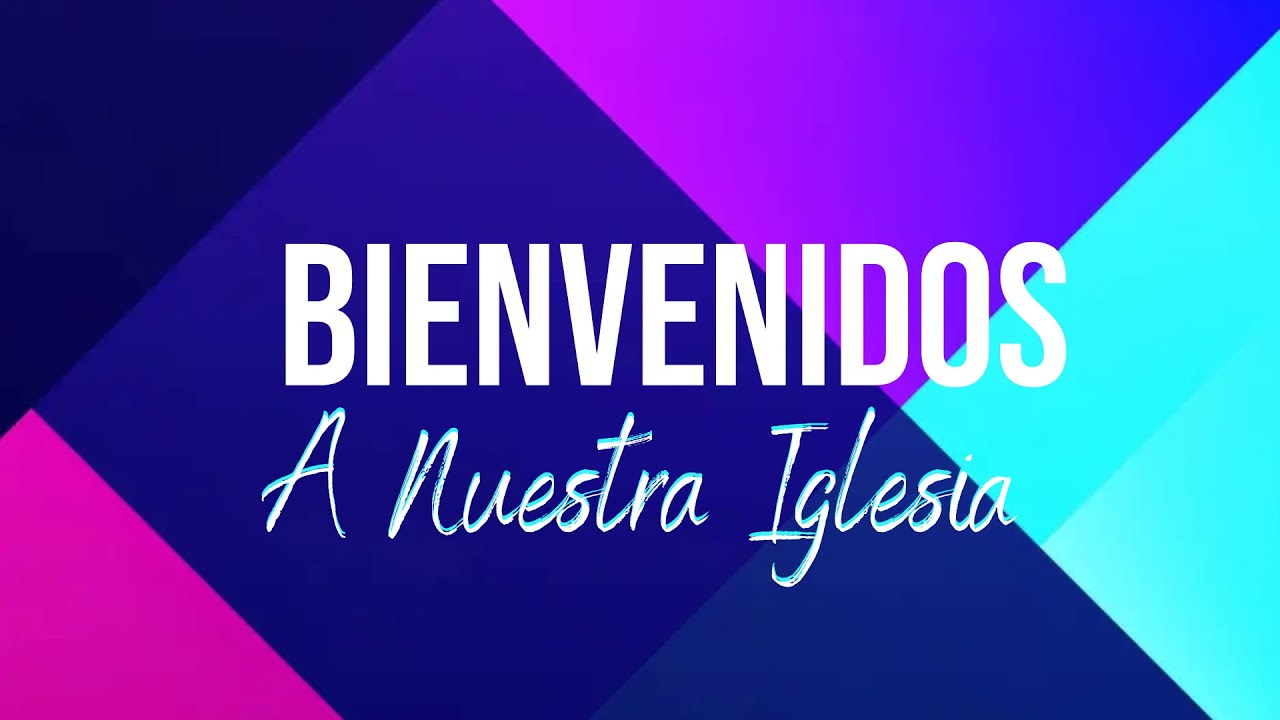 PROPÓSITO
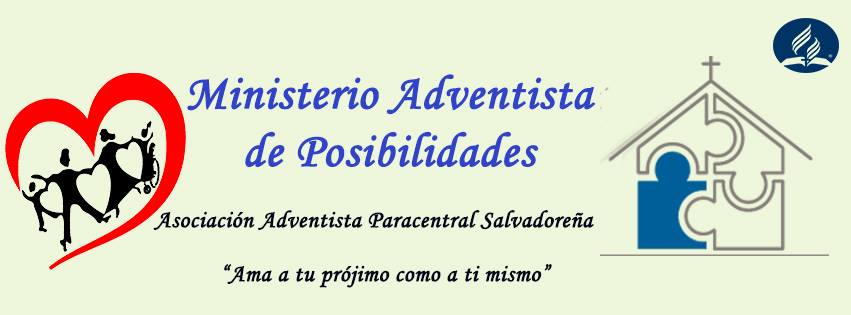 Aprender sobre el Ministerio Adventista de Posibilidades para lograr ser una iglesia 
Inclusiva.
ORACIÓN DE RODILLAS
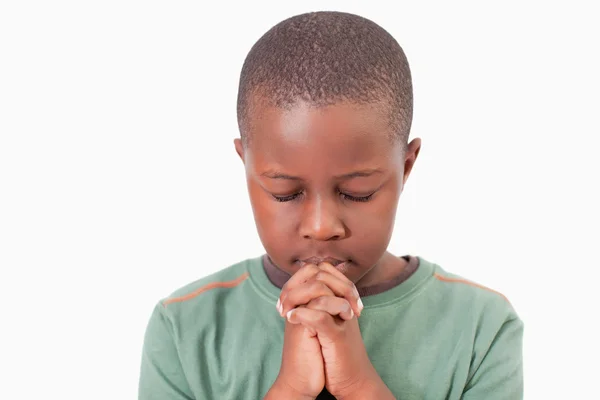 LECTURA BÍBLICA
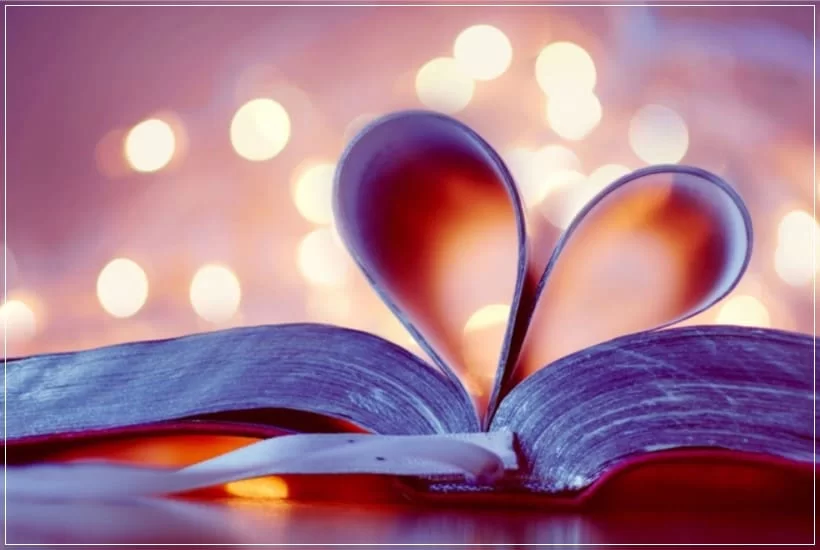 Juan 13:34-35 nos dice: “Un mandamiento nuevo os doy: Que os améis unos a otros; como yo os he 
amado, que también os améis unos a otros. En esto conocerán que son mis discípulos, si tenéis amor 
los unos por los otros”.
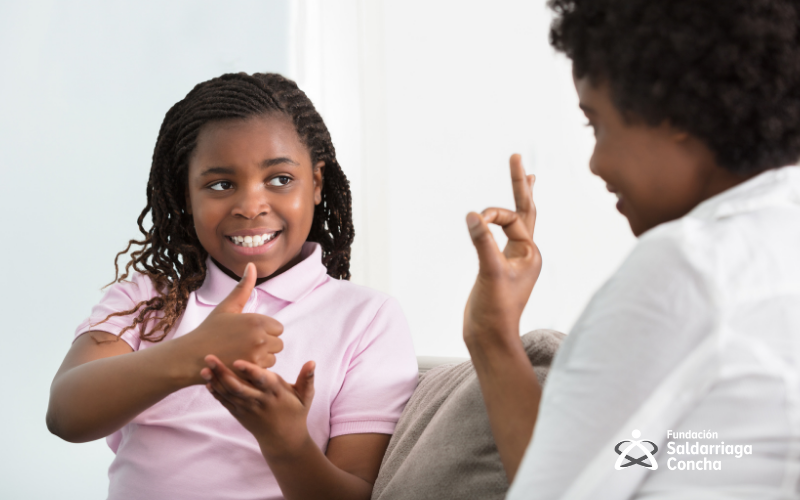 “En el ministerio 
de posibilidades nos preocupamos por alcanzar a los sordos o hipoacúsicos, la comunidad sorda es 
quizá, uno de los grupos más difíciles de alcanzar. Los sordos no somos discapacitados, porque 
podemos hacer casi todo por nosotros mismos, excepto comunicarnos con los hablantes. A menudo 
se refieren a nosotros como “sordo-mudos”, pero esto es un error…”
INTRODUCCIÓN
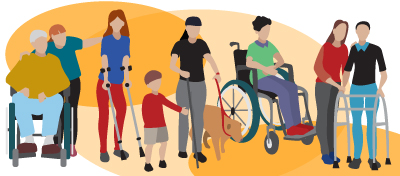 El 15% de la población mundial, es decir, 1,000 millones de personas, sufren algún tipo de 
discapacidad. En México 6.2 millones de personas viven con estas condiciones. ¿Pero cuántas de esas 
personas vemos en nuestra iglesia esta mañana? ¿Será que ellas no necesitan saber que Jesús las ama? 
¿Alguna vez te has acercado a alguien con alguna discapacidad para conocerle y hacerte su amigo?
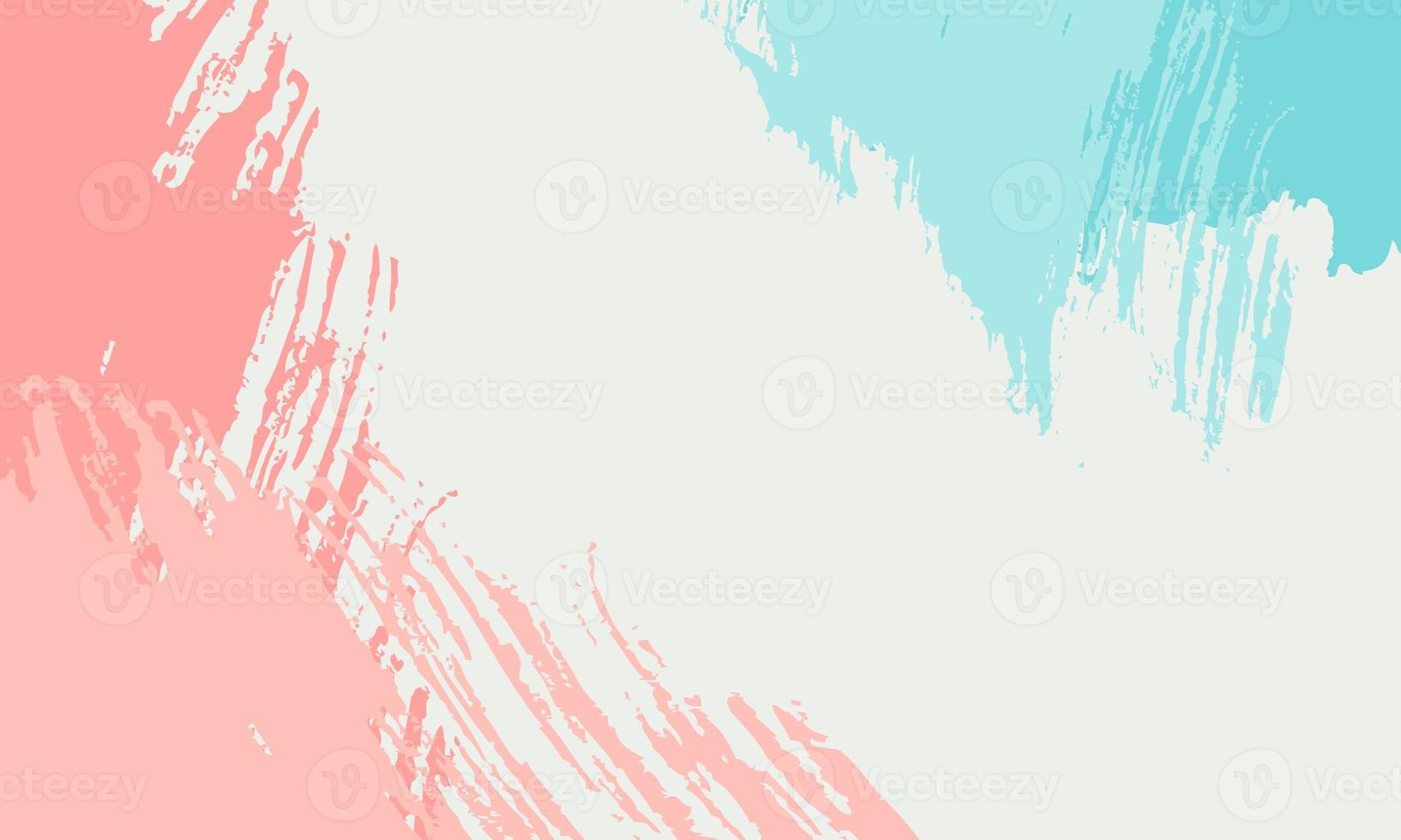 Imagínate tú que eres una persona que no puede ver, o que no puede escuchar, o caminar; o imagina que tu hijo tuviera alguna condición física o de salud que le impide interactuar con los demás niños 
o que le hace ser objeto de burlas o apodos, o lo mantiene aislado de los demás; 
ahora imagínate que 
llegas a un lugar donde te sientes bienvenido y te tratan a ti (con discapacidad), 
o a tu hijo como parte 
de la comunidad, con respeto y dignidad, entonces sientes que formas parte de una comunidad donde 
te sientes amado y valorado, pero además, aprendes del Reino de Dios y te preparas para un mundo mejor
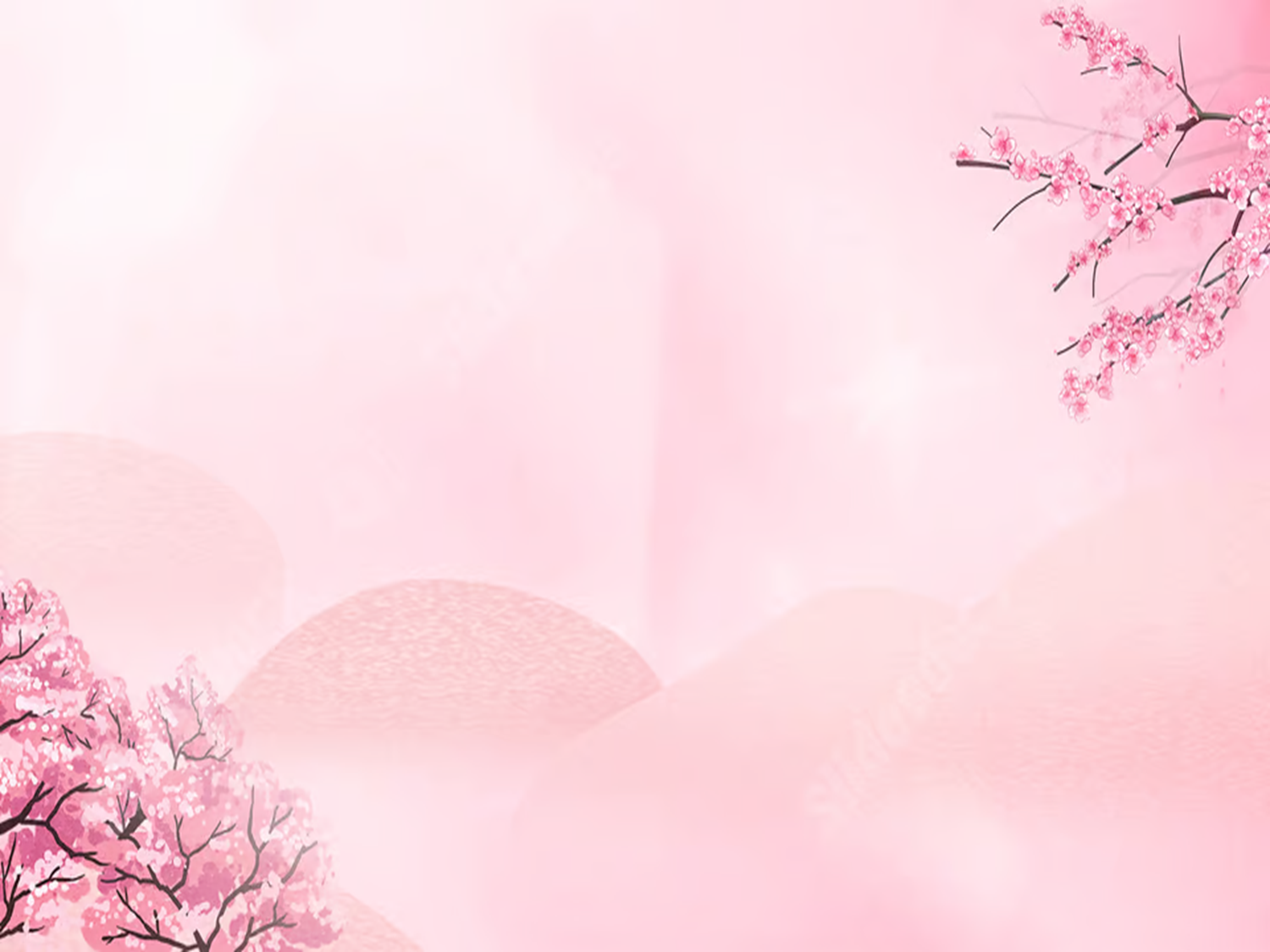 El ministerio es un privilegio que Dios nos ha dado a los cristianos, este privilegio se basa en 
principios bíblicos, en la vida de Cristo y en el amor que Dios muestra hacia cada ser humano. 
Ministrar a aquellos que tienen necesidades especiales no es más que participar del amor que Cristo 
demostró a la humanidad. Nos permite imitar el supremo sacrificio del servicio del Padre celestial al 
haber dado a su Hijo unigénito a un mundo que no lo merece.
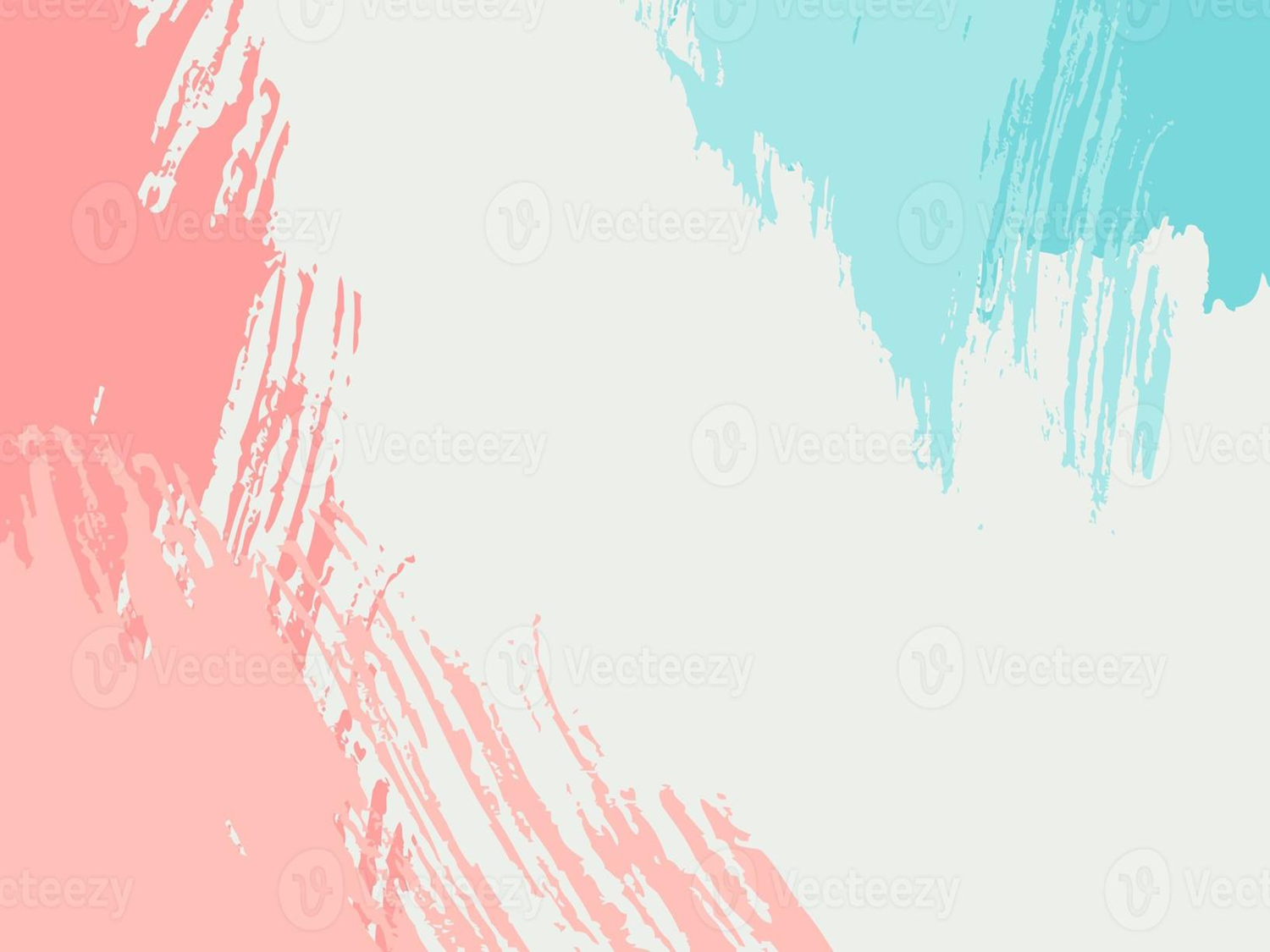 Muchos creen que la palabra discapacidad tiene una connotación negativa y evitan su uso, otros rechazan el término necesidades especiales argumentando que un impedimento que limita 
sustancialmente las actividades diarias no debería considerarse especial. Algunos de los que intentan describir la función de este ministerio creen que las palabras inclusión o inclusivos serían más apropiadas. Nosotros le llamamos “Ministerio de posibilidades”, porque creemos que para todos es 
posible recibir el amor de Dios y el servicio a él, hoy conoceremos qué es el Ministerio de 
Posibilidades
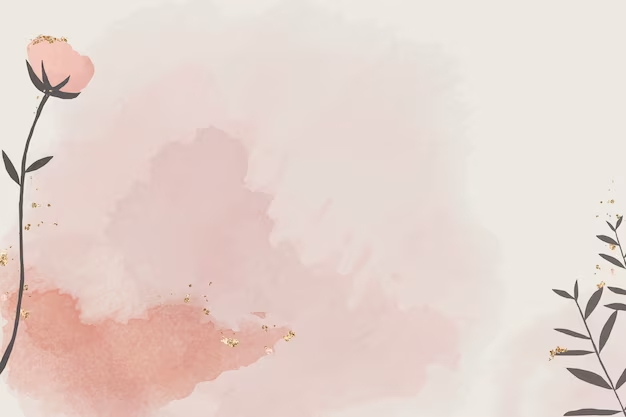 Amarse unos a otros es respetar, empatizar, y cuidar de los demás, amar es tener compasión. 
La palabra "compasión" tiene su origen en el griego antiguo. Proviene de la palabra griega "συμπάθεια" 
(sympátheia), que se compone de dos partes:
a. "σύν" (syn), que significa "junto" o "con”
b. "πάθος" (pathos), que se traduce como "sentimiento" o "sufrimiento".
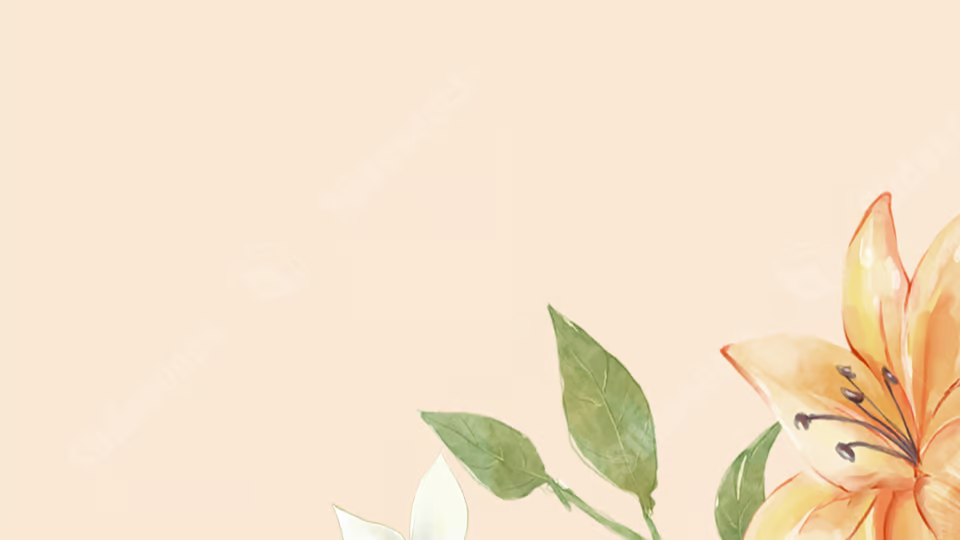 Por lo tanto, la palabra "συμπάθεια" (sympátheia) se refiere a la idea de "sentir junto con" o "compartir 
sentimientos". En su evolución hacia el latín, esta palabra dio origen a términos relacionados con la 
empatía y la compasión en varios idiomas.
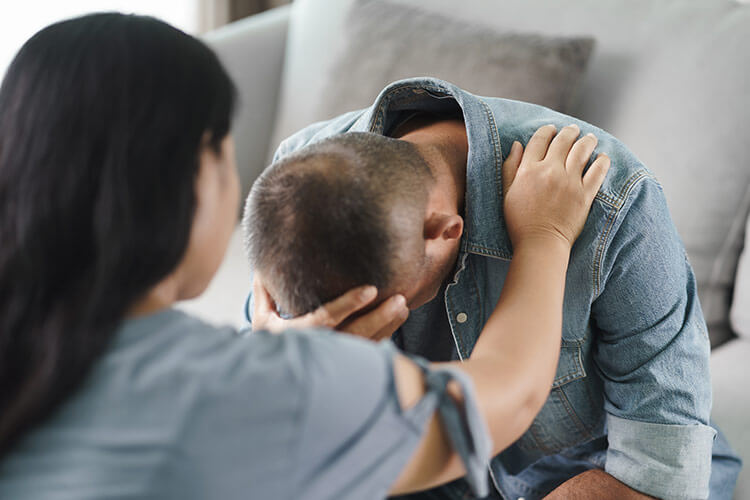 La compasión implica sentir empatía por el sufrimiento de los demás, pero, además implica estar dispuesto a actuar para aliviar ese sufrimiento.
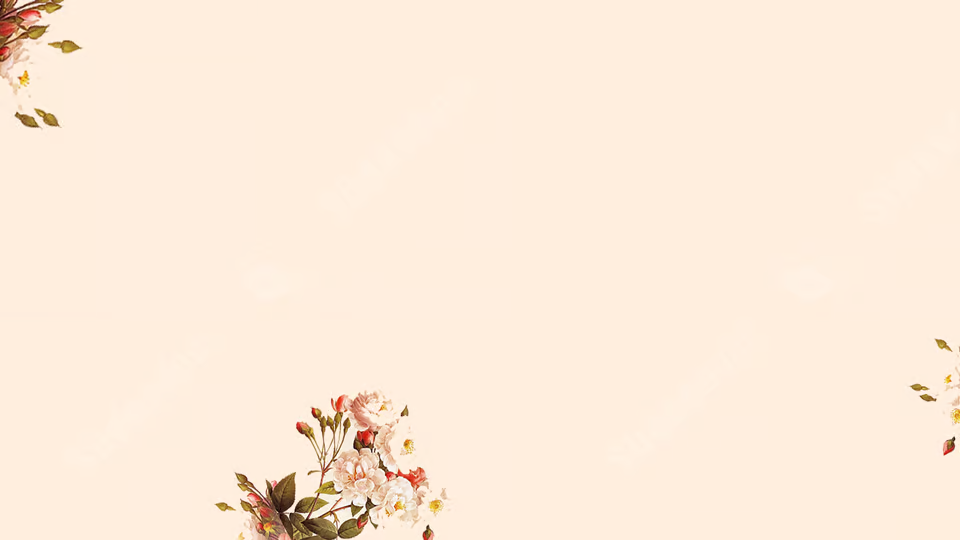 Manifestar el amor de Dios es promover el respeto, la empatía, la compasión y el cuidado hacia los 
demás. Amar significa tratar a las personas con consideración y bondad. Amar significa reconocer la 
dignidad y el valor de cada individuo y tratar a los demás con cortesía. Amar implica ponerse en el 
lugar de los demás, comprender sus sentimientos y perspectivas, es mostrar comprensión y apoyo.
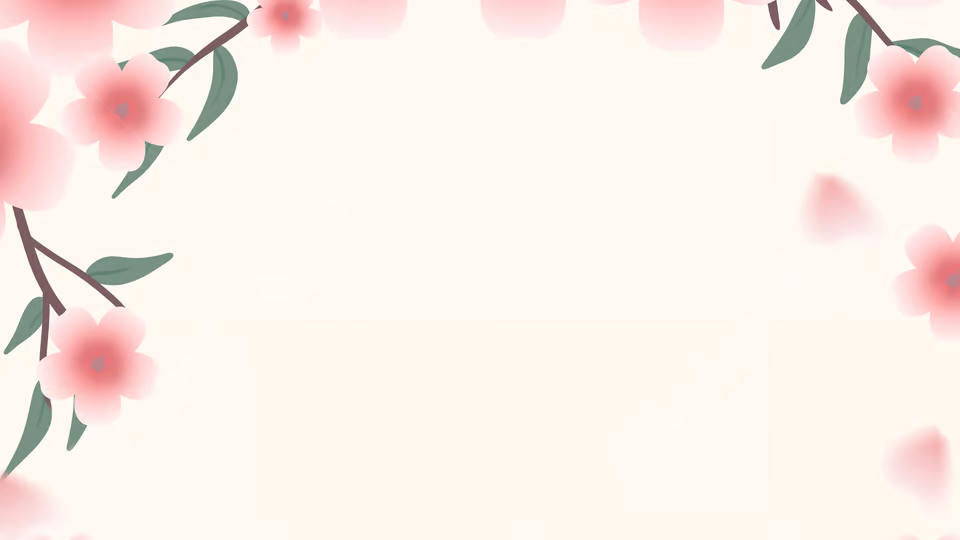 Amar es sentir simpatía y preocupación por el sufrimiento de los demás y actuar para aliviarlo en la 
medida de lo posible. Amar es estar dispuesto a apoyar y ayudar a los demás en tiempos de necesidad, 
mostrando que estamos dispuestos a estar allí para los demás. Amar, implica respetar las diferencias 
individuales y tratar a todas las personas con igualdad y justicia. Amar es ser y actuar como Jesús 
actuó con los demás.
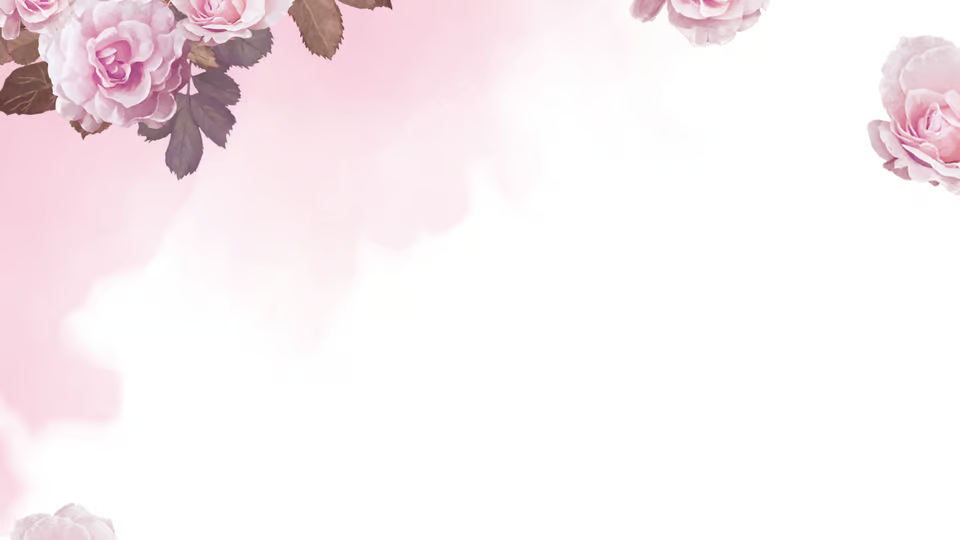 En el Ministerio Adventista de Posibilidades, tratamos de mostrar el amor de Dios a siete grupos de 
personas que cuentan con la posibilidad de ser parte del reino de Dios y de alcanzar a otros que viven 
como ellos.  Al preocuparnos por ellos y sus necesidades, les hacemos 
saber que Dios también se interesa en ellos, en consecuencia, se sienten motivados a cumplir con la 
misión. Contribuir para que nuestra iglesia los incluya en las actividades hará que se sientan parte de 
nuestra comunidad, un grupo de creyentes que se prepara y prepara a otros para el encuentro con Jesús.
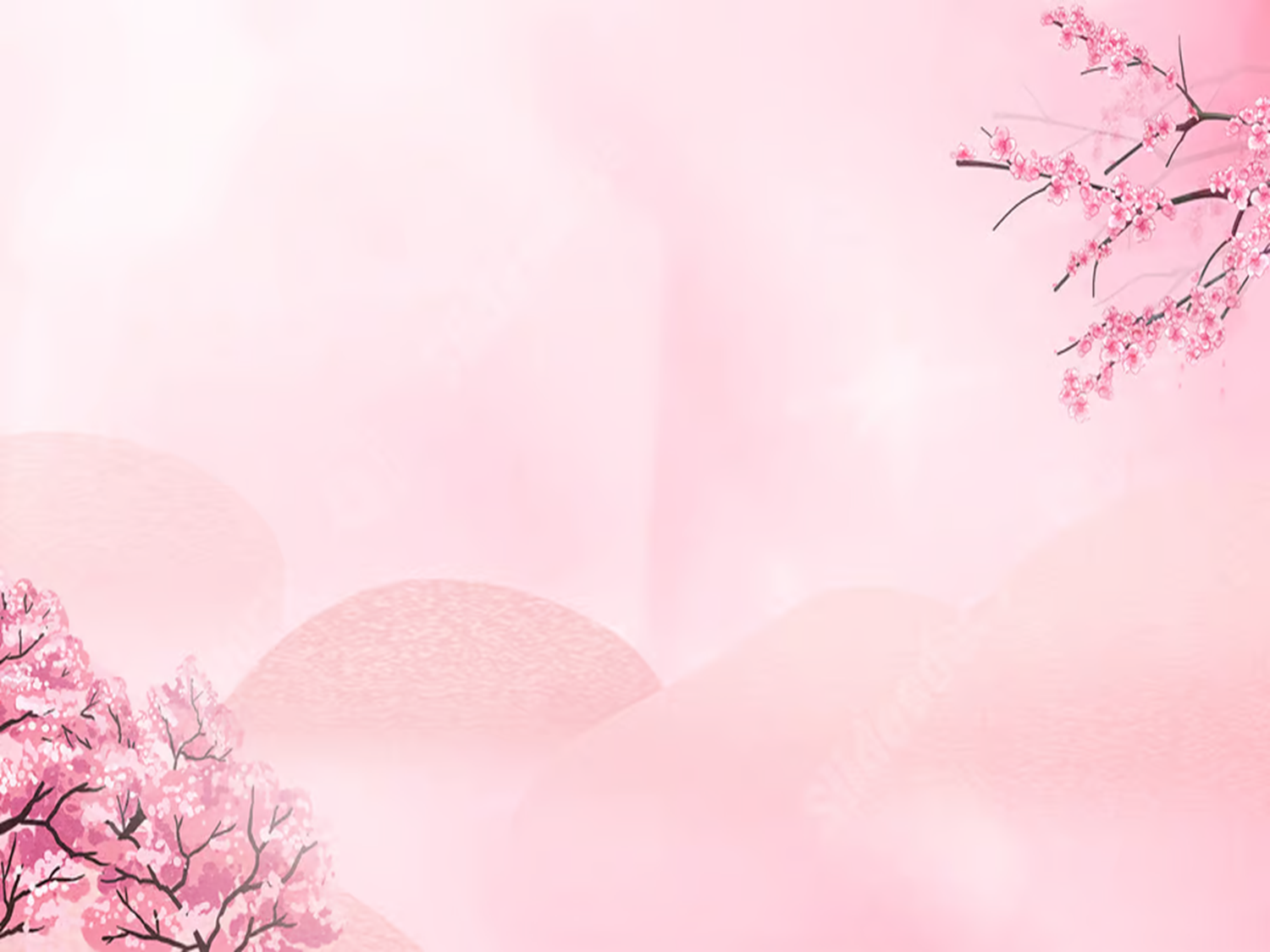 1. Personas sordas o hipoacúsicas
2. Personas ciegas o con visión limitada
3. Personas físicamente inmóviles
4. Personas con enfermedades mentales
5. Niños huérfanos o vulnerables
6. Personas que sufren la pérdida de un cónyuge
7. Personas que son cuidadores (de los grupos anteriores o de enfermos crónicos)
HIMNO DE ALABANZA
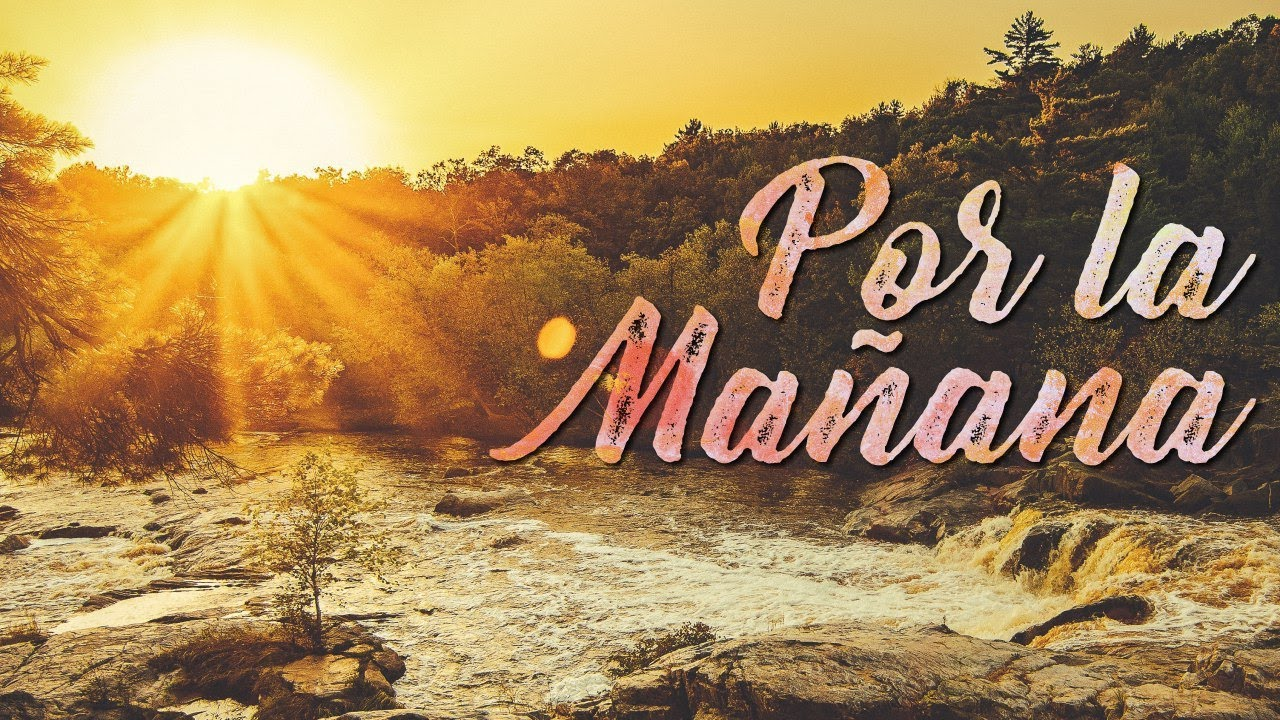 # 47
NUEVO HORIZONTE
DISCIPULADO
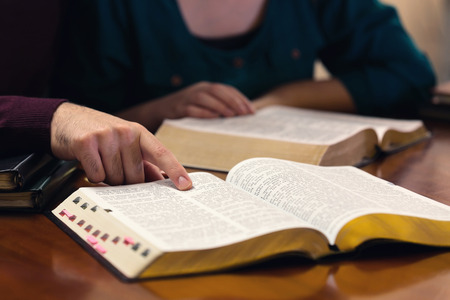 UN DISCIPULADO CONTINUO Y PRÁCTICO
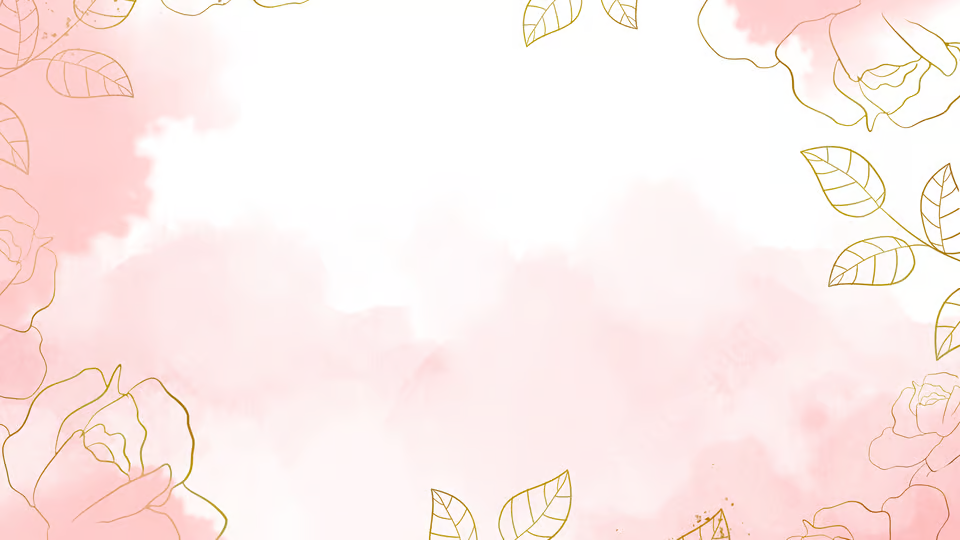 Cuando una persona se siente amada, comprendida e integrada en la iglesia, desea permanecer
en ella. En el ministerio de posibilidades nuestro lema es: “Todos son necesarios, dotados y 
valorados”. Porque se dice que: “Las personas van donde se sientes bienvenidos, 
pero se quedan donde se sienten valorados”
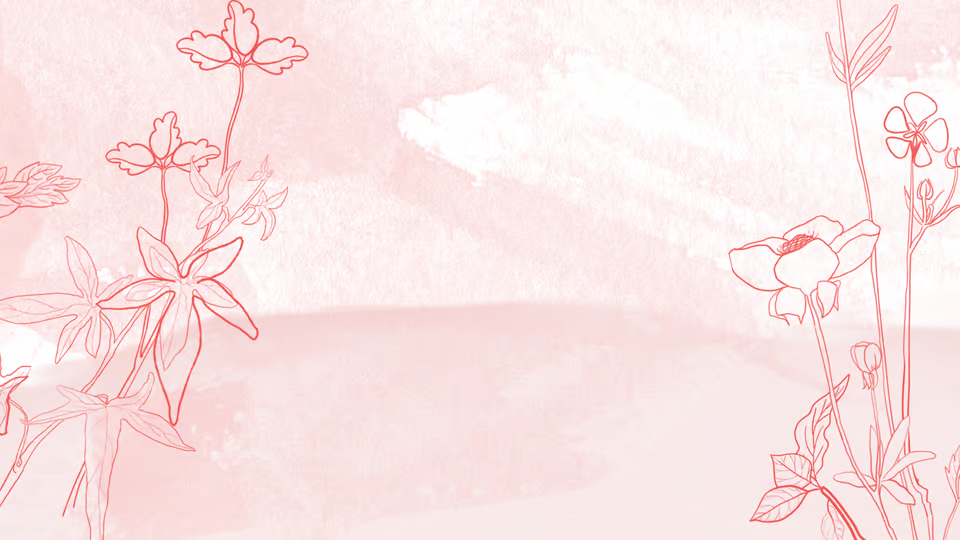 En el Ministerio Adventista de Posibilidades nos preocupamos por alcanzar a los sordos o 
Hipoacúsicos, la comunidad sorda es quizá, uno de los grupos más difíciles de 
alcanzar. Los sordos no son discapacitados en sí, porque pueden hacer casi todo por ellos mismos, 
excepto comunicarse con los hablantes en su lengua materna. A menudo nos hemos referido a los sordos como: “sordo-mudos”, pero esto es un error, porque el sordo no es mudo, pues se puede 
comunicar, pero con las manos, en otra lengua. Lo correcto es llamarles “sordos”
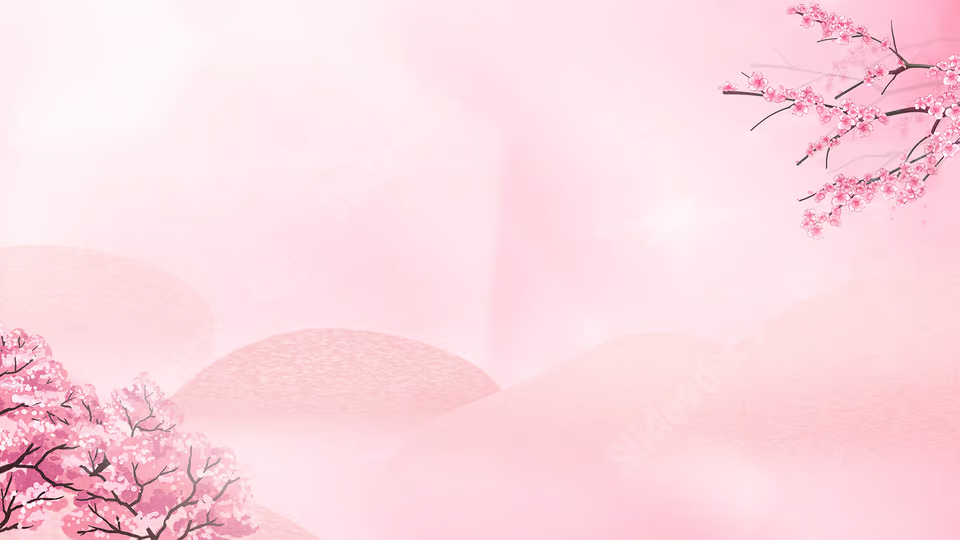 En el mundo 
existen cerca de 70 millones de personas sordas, y en nuestro país, viven cerca de 300,000. El sordo 
en México se comunica a través de la “Lengua de Señas Mexicana” (LSM), aprenderla es un desafío, 
sin embargo, creemos que Dios nos puede capacitar para aprender su lengua y poder acercarnos a 
ellos para invitarlos y enseñarles las promesas de la Biblia en su propia lengua, intenta desafiarte a ti mismo a aprender la Lengua de Señas Mexicana; se dice que “el ojo no ve lo que el cerebro ignora”,
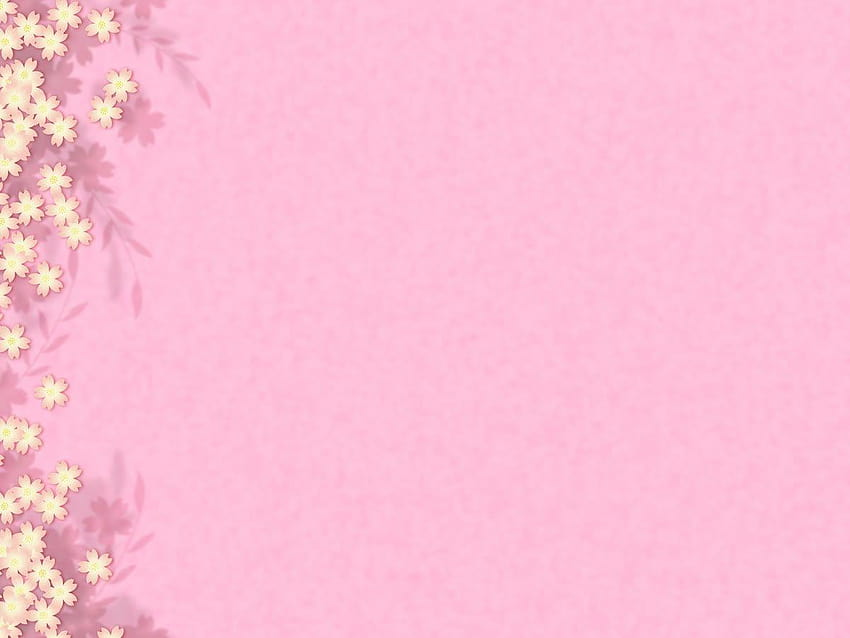 por tanto, cuando aprendas la lengua del sordo, seguramente lograrás identificar a más sordos en nuestra comunidad, y podrás poner a su alcance el amor que Dios tiene para ellos, ¿sabías que el sordo se queda donde hablan su lengua?, se quedan porque se sienten valorados, aprenden de Jesús y 
ellos a su vez, traen a otros. Aunque la comunidad sorda es un grupo difícil de alcanzar, no es imposible, porque “lo que es imposible para los hombres es posible para Dios” (Lucas 18:27). 
El sordo es un hijo de Dios que inmediatamente comprende su misión de compartir con otros el amor 
que ha conocido y recibido de Jesús a través de su iglesia. Dios ve posibilidades en ellos
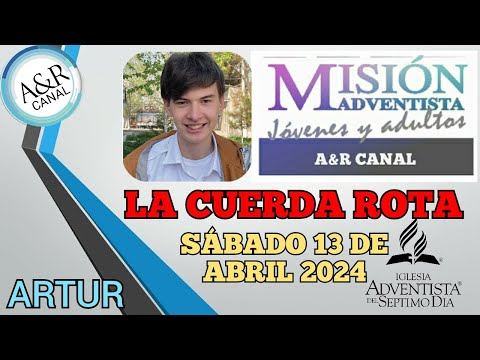 MISIONERO MUNDIAL
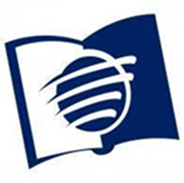 UZBEKISTÁN